口算除法
苏教版  数学  三年级  上册
WWW.PPT818.COM
1.经历探究整十、整百数除以一位数的口算方法的过程，理解并掌握整十、整百数除以一位数的口算方法。
2.理解整十、整百数除以一位数的口算算理。
3.在探究过程中获得成功的体验，树立学好数学的信心。
快速口答：
8个十是（      ）
4个百是（      ）
240里有（     ）个十
3600里有（     ）个百
80
400
24
36
口算：
2×3=
6
6×7=
42
6÷3=
2
42÷7=
6
420
60×7=
20×3=
60
200×3=
600×7=
4200
600
每班分得多少支？
把60支铅笔平均分给3个班。
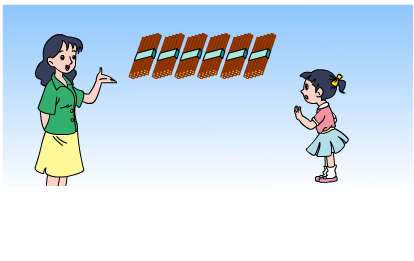 60÷3=    （   ）
你想怎样计算？和同学交流。
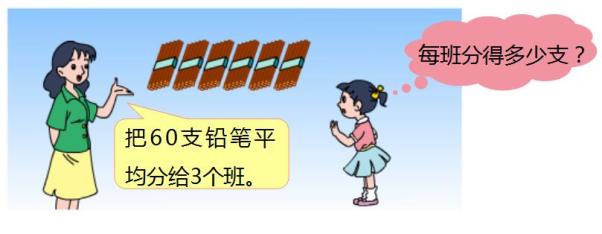 6÷3=2  
60÷3=20
6个十除以3得2个十，是20。
3个20是60，60除以3等于20。
60÷3=    （   ）
20
支
答：每个班分得20支。
试一试
200
600÷3=
3个200是600，600除以3等于200。
6个百除以3得2个百，是200。
6÷3=2    600÷3=200
把120支铅笔平均分给3个班，每班分得多少支？
40
支
120÷3=      （   ）
把120看作12个十，12个十除以3得4个十，是40。
和同学说说你的计算方法。
12÷3=4
120÷3=40
答：每个班分得40支。
（2）27÷3= 
        270÷3=
45÷5= 
450÷5=
30÷6= 
300÷6=
9÷3= 
90÷3= 
900÷3=
（1）6÷2= 
           60÷2= 
           600÷2=
8÷4= 
80÷4= 
800÷4=
3
2
3
1
20
30
30
300
200
300
3
9
5
90
30
50
2
口算下面各题。
400÷2= 
400÷4= 
800÷2=
210÷7= 
240÷6= 
560÷8=
200÷4= 
300÷5= 
900÷9=
200
50
30
60
40
100
100
400
70
3
400÷5
50
80÷2
350÷7
40
150÷3
200÷5
80
720÷9
4
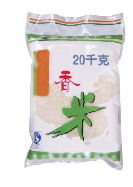 大米的千克数是小米的多少倍？
大米
20千克
小米
2千克
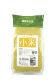 20÷2= 10
答：大米的千克数是小米的10倍。
5
40个同学打乒乓球。都参加单打，可以分成多少组？都参加双打呢？
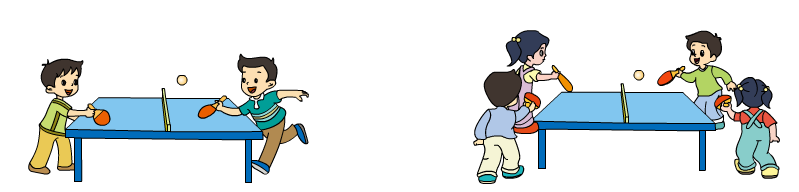 40÷2= 20（组）
40÷4= 10（组）
答：可以分成20组。
答：可以分成10组。
6
下边的长方形表示120，涂色部分表示多少？
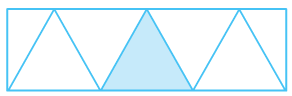 120÷6 = 20
答：涂色部分表示20。
同学们做了38件玩具，送给托儿所18件，剩下的平均分给2个幼儿班，每班分得多少件玩具？
7
38-18=20（件）
20÷2=10（件）
答：每班分得10件玩具。
几百几十除以一位数的口算方法
（1）利用数的组成计算；
（2）利用表内除法计算。先按照表内除法算出商，再看被除数的末尾还剩几个0，就在商的末尾添上几个0。